Figure 1. (a) During the easy JLO task, control subjects demonstrated significant brain activation in the ...
Cereb Cortex, Volume 14, Issue 2, February 2004, Pages 174–180, https://doi.org/10.1093/cercor/bhg116
The content of this slide may be subject to copyright: please see the slide notes for details.
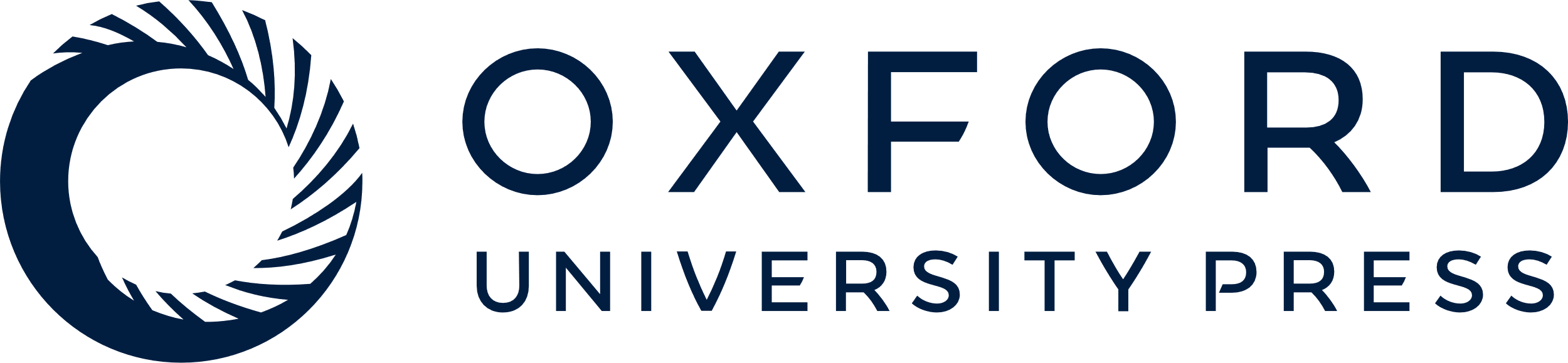 [Speaker Notes: Figure 1. (a) During the easy JLO task, control subjects demonstrated significant brain activation in the right and left IPL extending into the SPL as well as right and left MOG, and SOG. (b) During the difficult JLO task, control subjects showed increased activation again in the parietal-occipital areas and also recruited IFG, MFG, cingulate, motor and sensory cortices to meet the increased task demands.


Unless provided in the caption above, the following copyright applies to the content of this slide:]